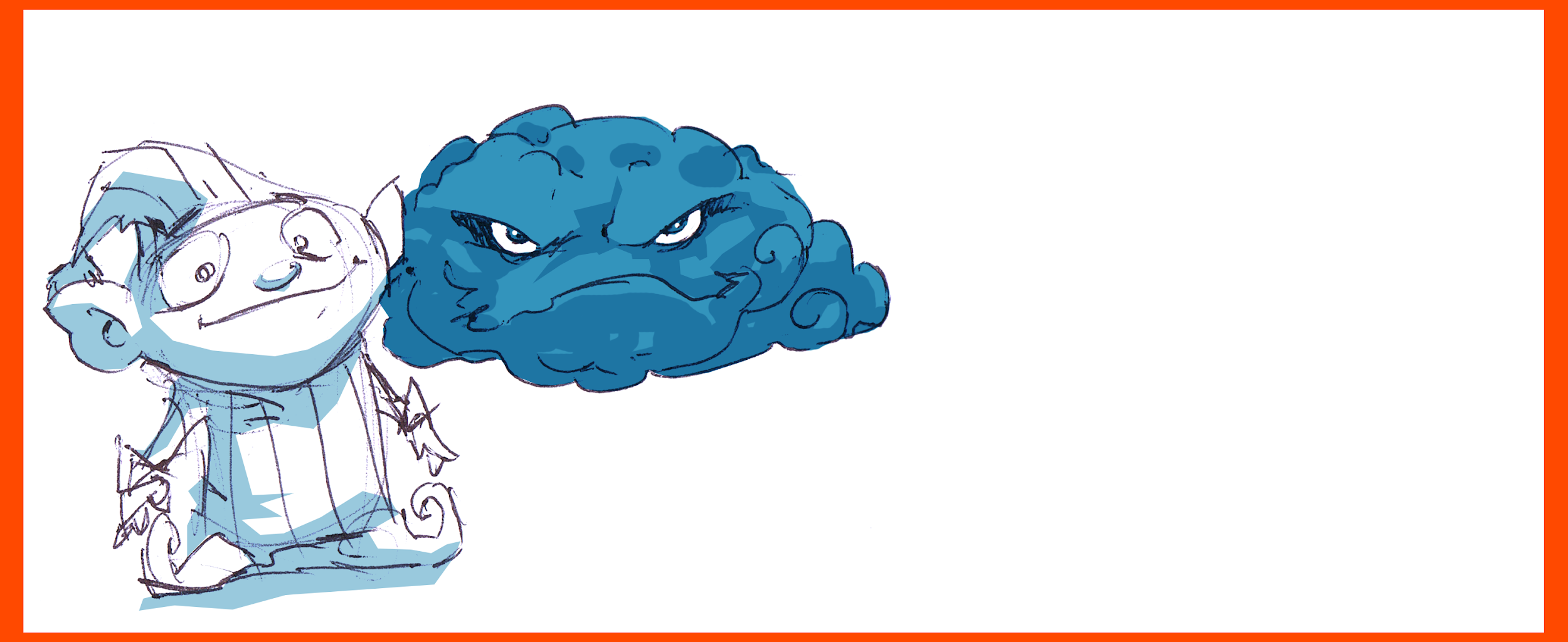 Labyrinth
Labyrinth
Presented by: Extraordinary Obelisks
Aaron Vega, Bobby Damore, 
Chantel Frizzell, Christopher Lynn
Gameplay/Premise
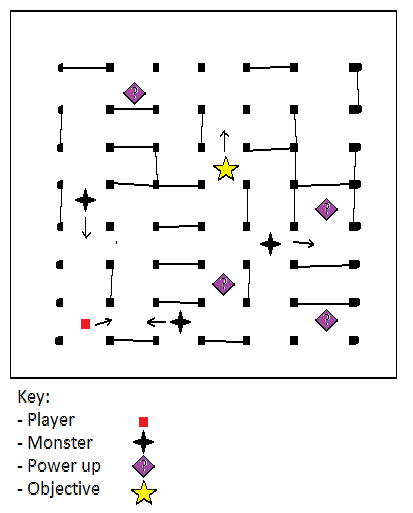 Objective:  Catch the treasures before the time runs out 
Obstacles:
Monsters that chase you
Continually changing maze
Time limit
Power ups (stretch goal)
Speed boost
Illumination boost 
Protection from monsters
Gives you object to throw at monsters (physics)
Requirements - GameObjects
Types of Objects
Hero/Player
Enemies
Barriers (at least 10 at all times)
Collectibles
Collisions
Nothing can pass through barriers, but can ricochet
Collectibles are picked up with collision
Power ups could help hero fight back enemy through some collision
Requirements - GameObjects
Chasing
Enemy will chase hero, trying to catch them
Chases until far enough away
Particle System
When colliding with collectables, cloud of particles disperse
Exploding particles when fighting back enemy with power up
Requirements - Scenes
Splash Screen
Team logo will fade in before game starts, then show the start screen
Game Scene
Randomly changing maze with all objects, split into different views of map
Win/Loss Scene
Winning scene shows the hero animation/celebration, next to “You Won” text
Losing scene shows the enemy catching hero next to “Game Over” text
Both scenes will have a “Quit” and “Try Again” option
←Collectable
Requirements - Physics
←Chaser/Monster
←Player
Physics
Walls
Player & Chasers
Certain Power Ups
Interpolation & ShakePosition
Interpolate movement
Fluid movement following player, and between waypoints
Cameras
Use ShakePosition as feedback
When a player crashes into a wall
When receiving the collectable
←Wall
[Speaker Notes: Note: We will probably have more than four lights, and therefore need]
Canvas
Requirements - UI
Time: 23 seconds
TIP: Press WASD to move!
Help View
Items to Retrieve
3 Views (single player)
Main View
Minimap View
Objective/Help View
Lighting
Directional	→ Player Light
Point Light	→ Power Ups
Spotlight		→ Collectable (Changing Size & Color)
Normal Map	→ Chasers, Player & Walls
Main View
Minimap
Canvas
TIP: Press WASD to move!
Time: 23 seconds
Requirements - UI
Help View
Player 1 View
TIP: Avoid the chasers!
4 Views (split-screen multiplayer)
Main Views (player 1 & player 2)
Minimap View
Objective/Help View
Lighting
Directional	→ Player Light
Point Light	→ Power Ups
Spotlight		→ Collectable (Changing Size & Color)
Normal Map	→ Chasers, Player & Walls
Items to Retrieve
Player 2 View
Minimap
Tools & Timeline : KanbanFlow
Assign tasks  
Track progress
Be aware of impediments
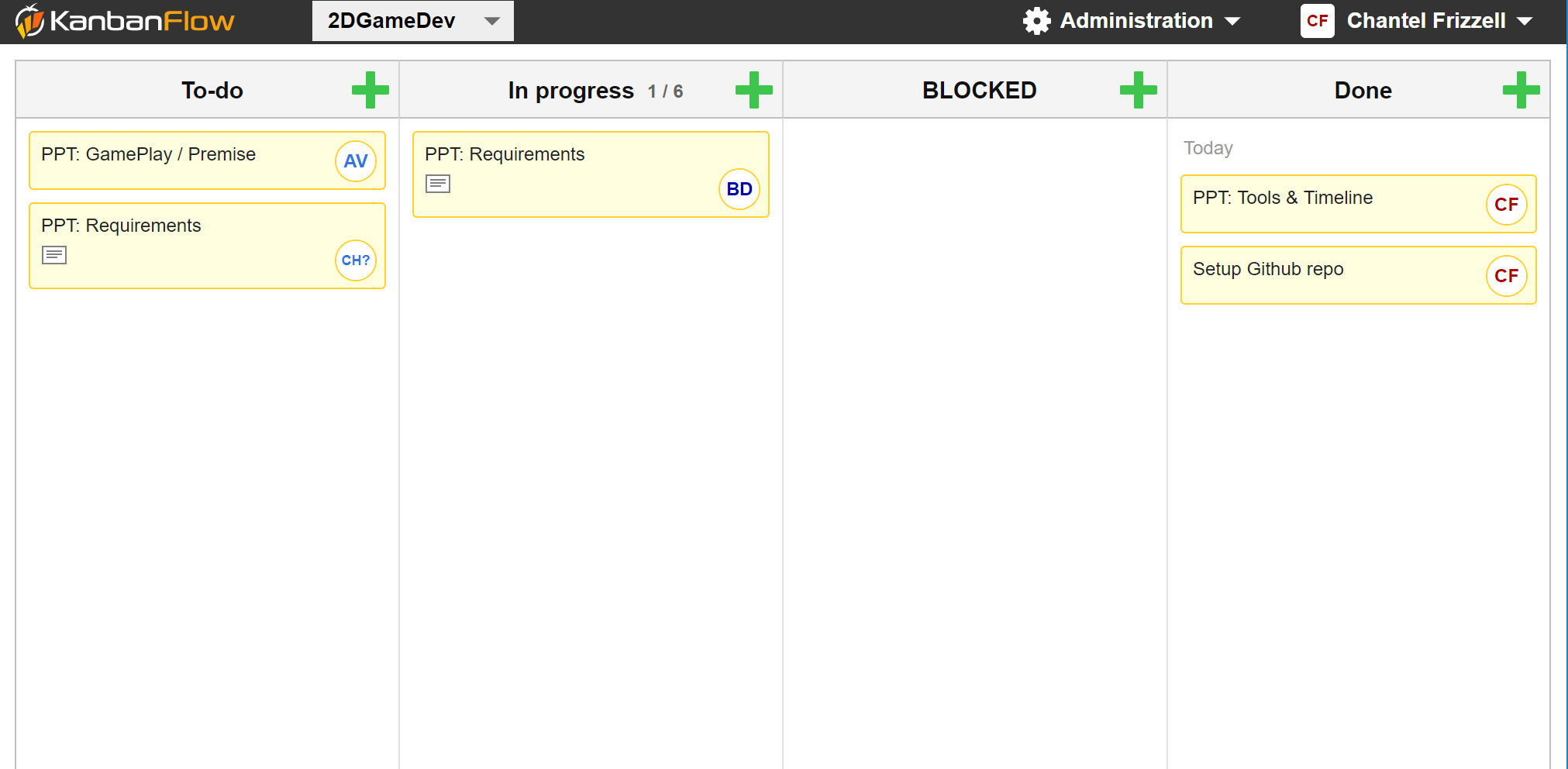 Tools & Timeline: Github
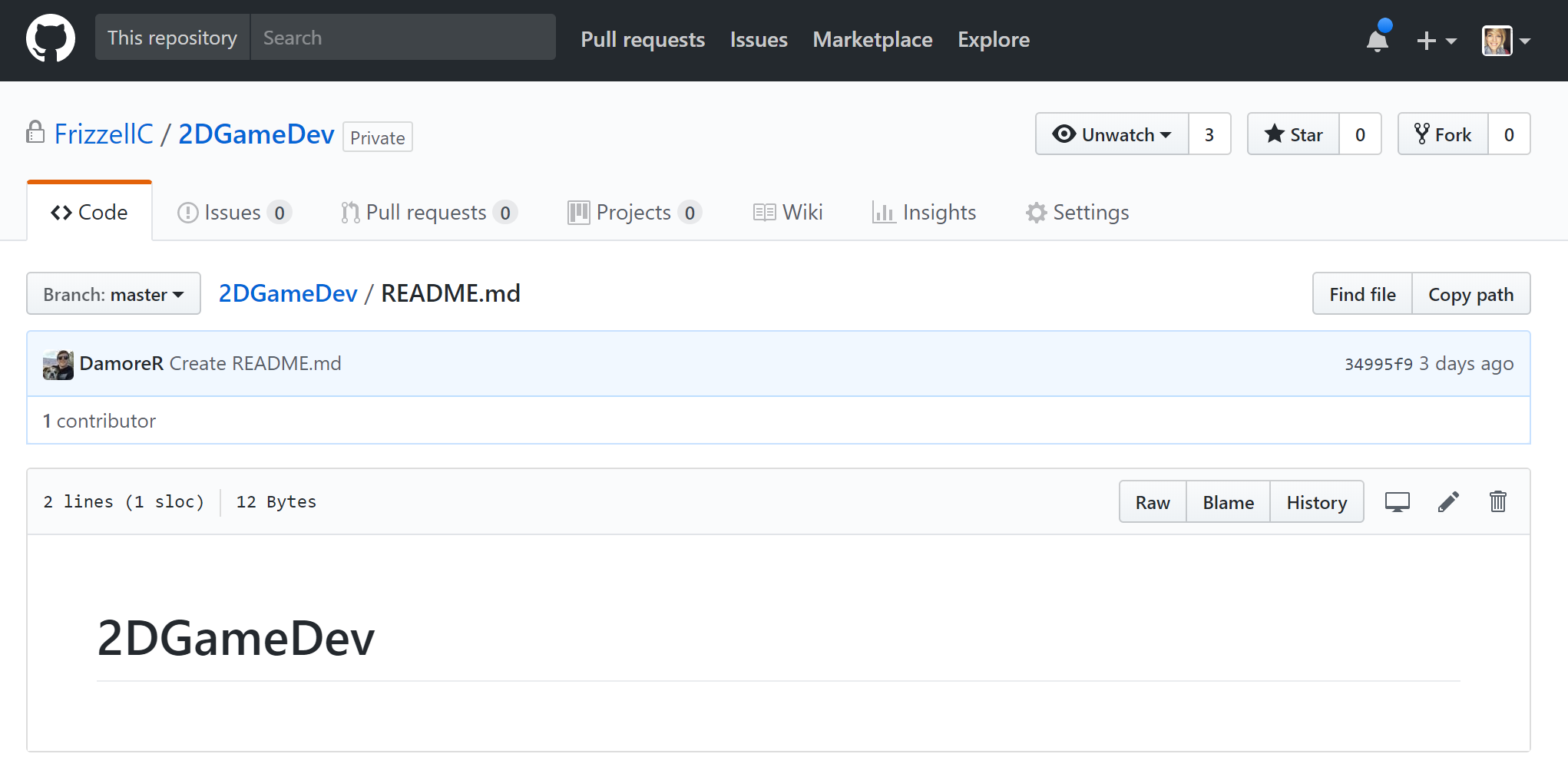 Tools & Timeline: Schedule
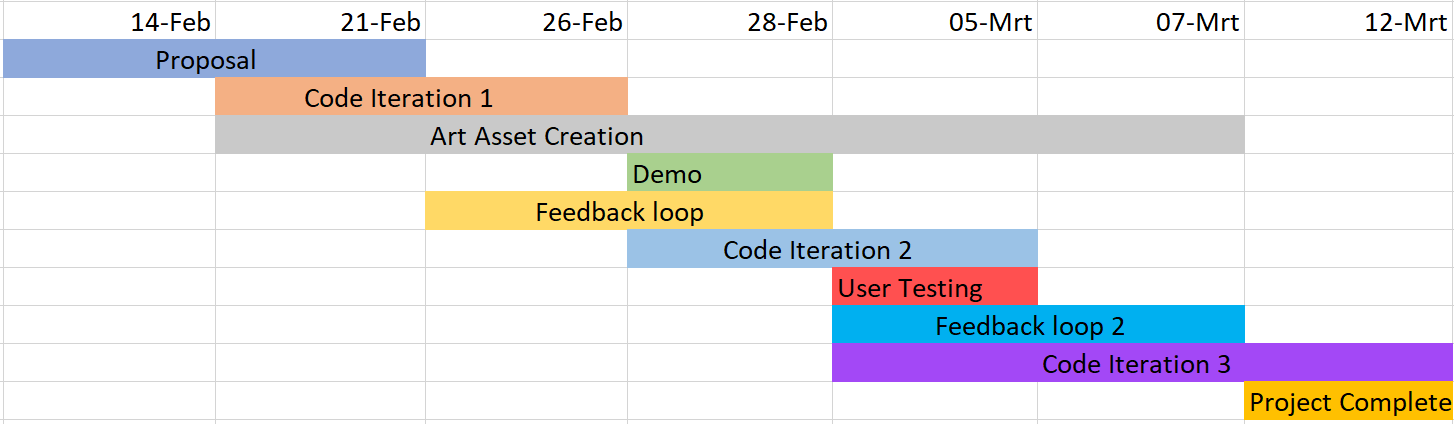 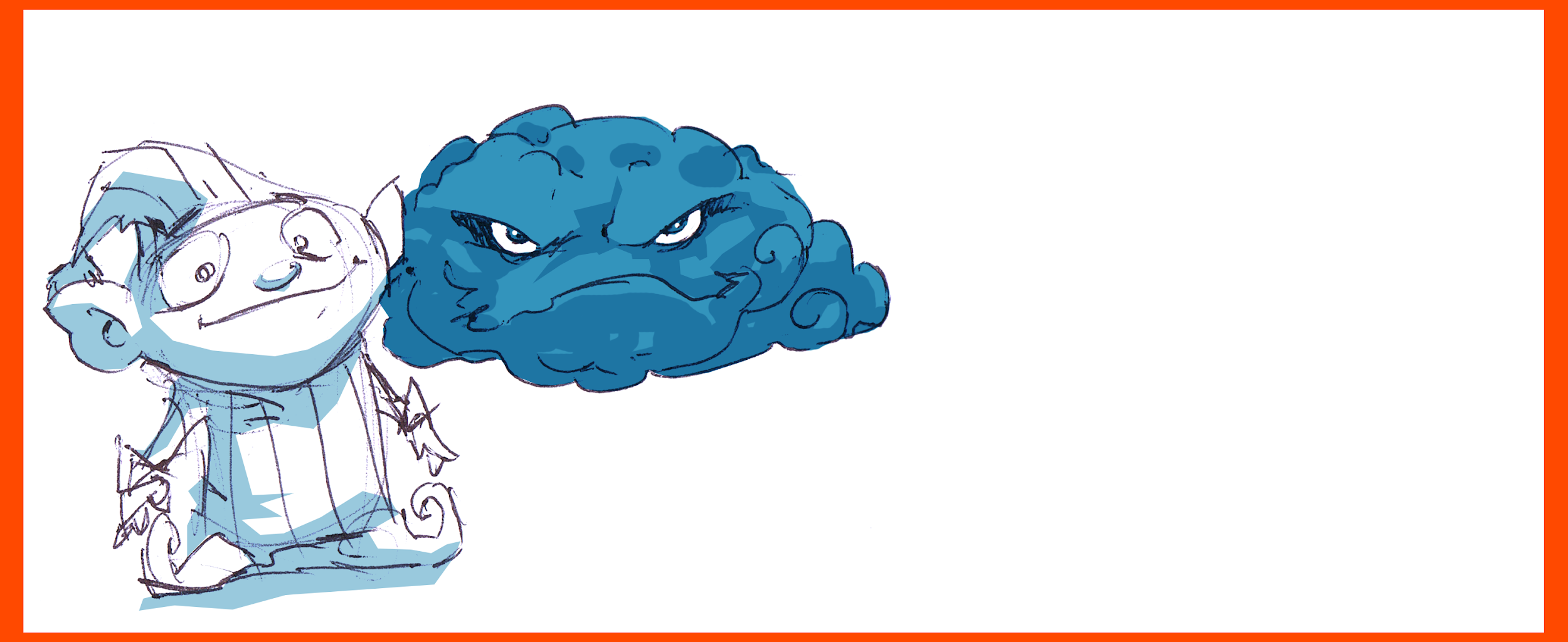 Questions?
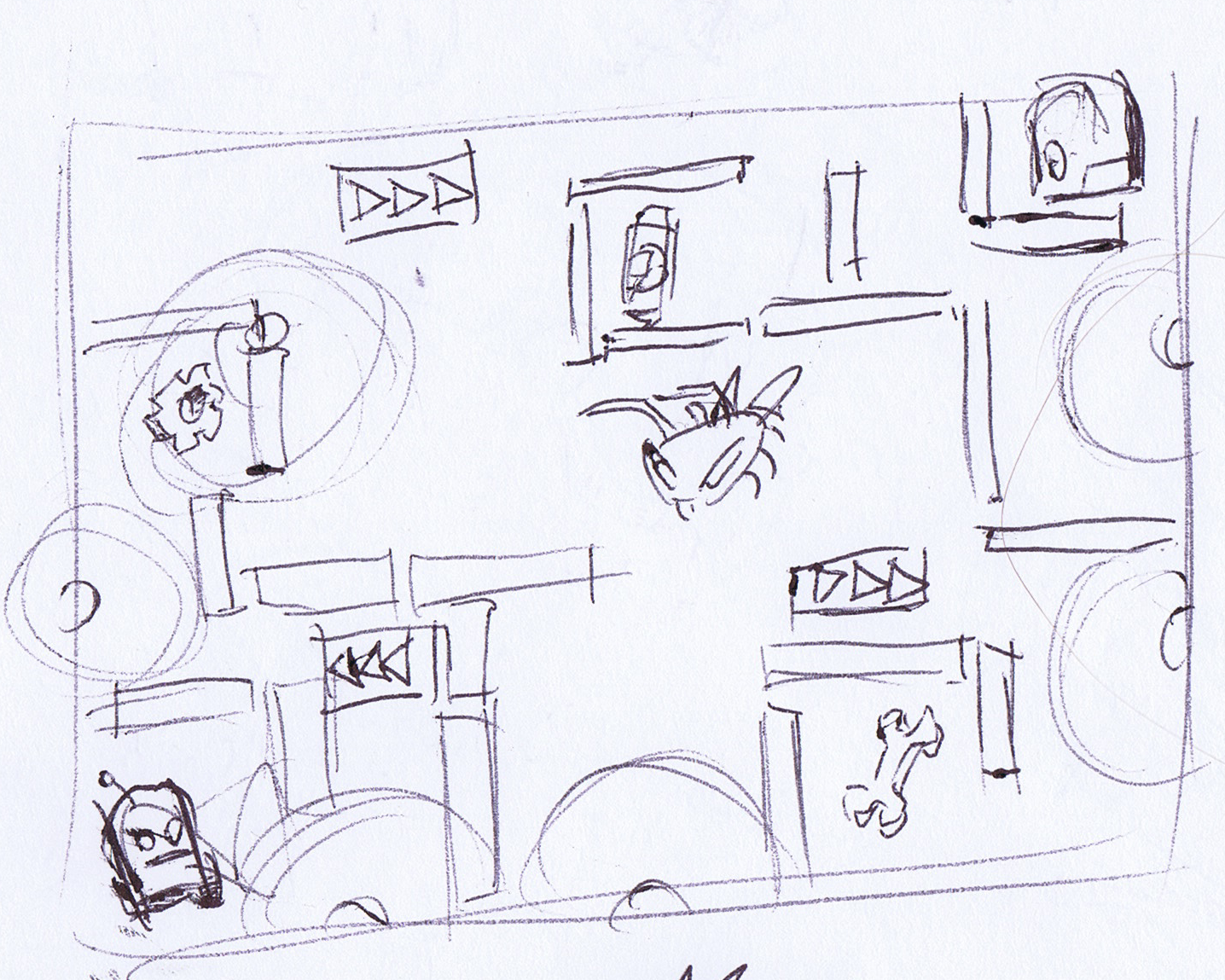 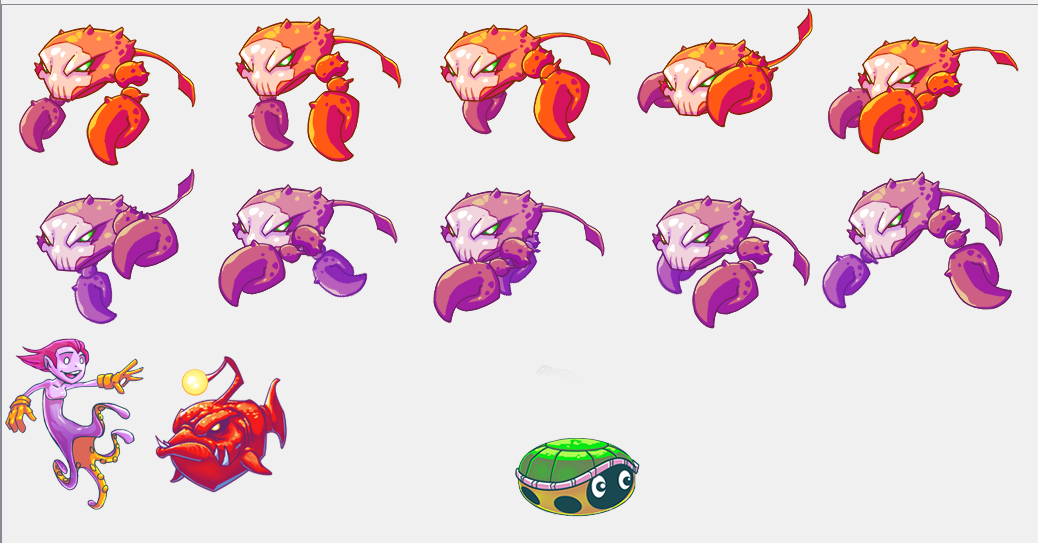